Agrese online
Hana Macháčková
1
Agrese online
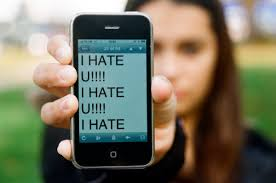 Zdánlivě všude
Běžná zkušenost uživatelů

Vzájemné útoky (např. SNS)
Informace a materiály podněcující agresi
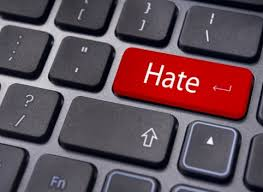 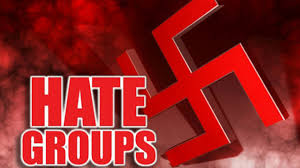 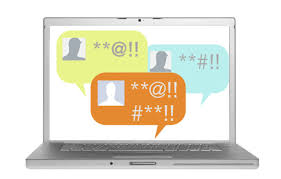 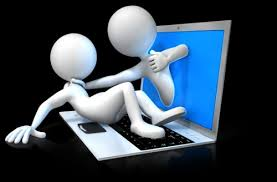 2
Agrese
Široký pojem

….“any form of behavior directed toward the goal of harming or injuring another living being who is motivated to avoid such treatment“ (Baron & Richardson, 2004, p.7)	

Můžeme rozlišit více podob
Přímá/nepřímá
Verbální/fyzická/sexuální---
Interpersonální/skupinová
Atd.

Online/offline - Online prostředí: může ovlivňovat průběh agresivních útoků
3
Agrese online
Také různé typy
Podobně jako u offline agrese
V mnoha případech spojená s offline situací
Prolínání online a offline života

Různé typy kyberagrese: cyberhate, cyberbullying, cyberharassment, cyberstalking, cyberterrorism, flaming, outing, …
4
Online agrese - dimenze
Přímá vs nepřímá
Soukromá vs veřejná
Komunikována oběti vs ostatním

Aspekty vázané na technologie?
Dříve – přes internet, poté i mobilní telefon, poté smartphone (dnes?)
Jeden kanál a multiplicitní útoky
Specifické prostředí (komunity, hry) a sociální média
5
Vysvětlení online agrese – s ohledem na prostředí
Online disinhibice (Suler, 2004)
Anonymita – You Don`t Know Me
Neviditelnost – You Can`t See Me
Asynchronicita – See You Later
Solipsistická introjekce – It`s All in My Head
Disociativní představivost – It`s Just a Game
Minimalizace autority – We`re Equals

Vnímaná anonymita vs. Identifikovatelnost
Menší anonymita – snížení agresivních komentářů v diskusích (Cho & Kwon, 2015)

Např. jedinci s low self-control
6
Vysvětlení online agrese – s ohledem na prostředí
SIDE model
Role sociální identity (Tajfel, Turner)

Deindividuace? V podmínkách anonymity vyšší identifikace se skupinou

Nejsou přítomny (viditelné) individuální znaky
Naopak často přítomnost těch skupinových
Zvyšuje se výraznost sociální identity
7
SIDE model
Skupina ovlivňuje naše normy, postoje a chování

Výraznost sociální identity
Definujeme se více v rámci skupinové příslušnosti
Vliv na postoje i chování – disinhibované chování
Skupinová a meziskupinová interakce
Konformita, stereotypizace diskriminace…
8
Kybernenávist
Nenávistné projevy vyjádřené prostřednictvím ICT
Útočí na sociální identitu – skupinovou příslušnost nebo skupinové charakteristiky
Je motivována předsudky a negativními stereotypy o skupinách
Sociální identita může být vnímána jen agresorem
Soukromé zprávy, příspěvky na SNS, komentáře ve veřejných diskuzích, extrémistické skupiny a stránky, …
Text, audiovizuální obsahy, interaktivní obsahy
Kybernenávist
Kybernenávist má kořeny v offline podmínkách a offline extremismu; známý fenomén v „novém“ prostředí
Specifika online prostředí – jak mohou ovlivňovat kybernenávist?
Jednoduchá tvorba obsahů, širší dosah, jednodušší organizace a mobilizace, horší regulace, …
Intertextualita, multimedialita, …
Douglas (2010) – hlavní cíle online hate skupin: propojovat, vzdělávat, rekrutovat
Kyberšikana a online obtěžování
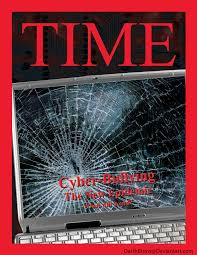 Kyberšikana – znáte termín?

Hodně medializována
Často v rozporu s empirickými daty
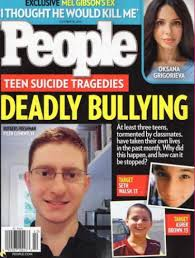 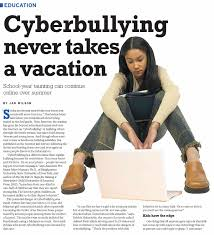 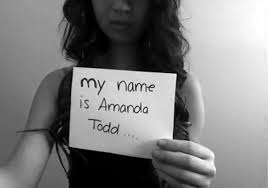 11
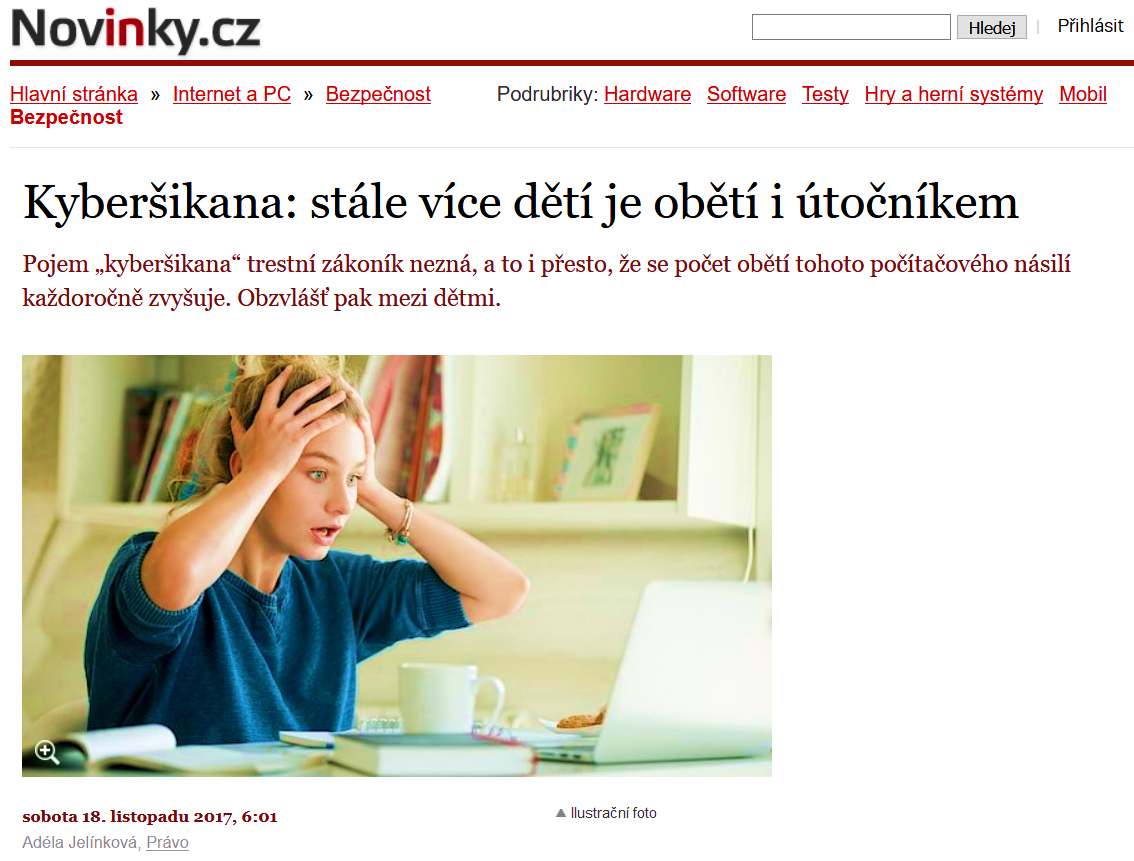 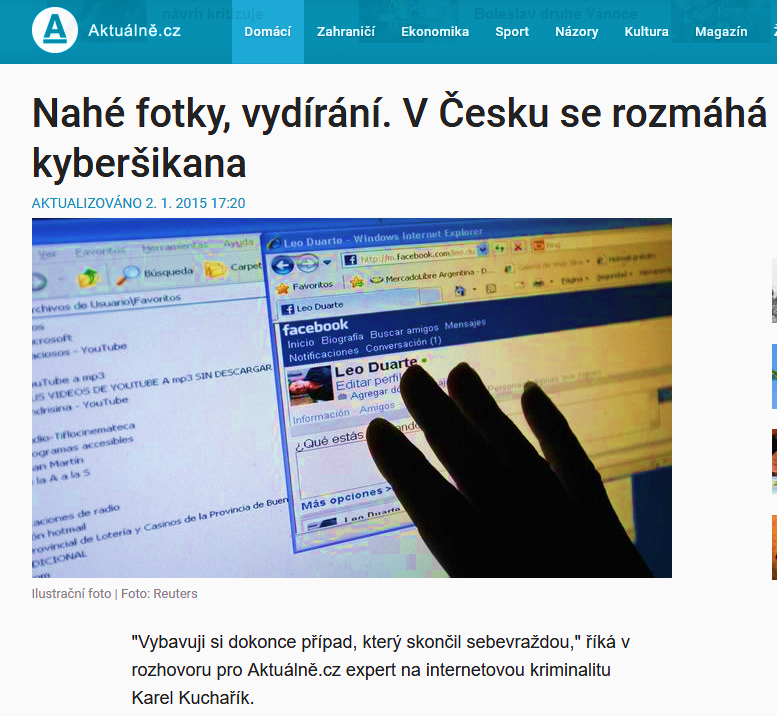 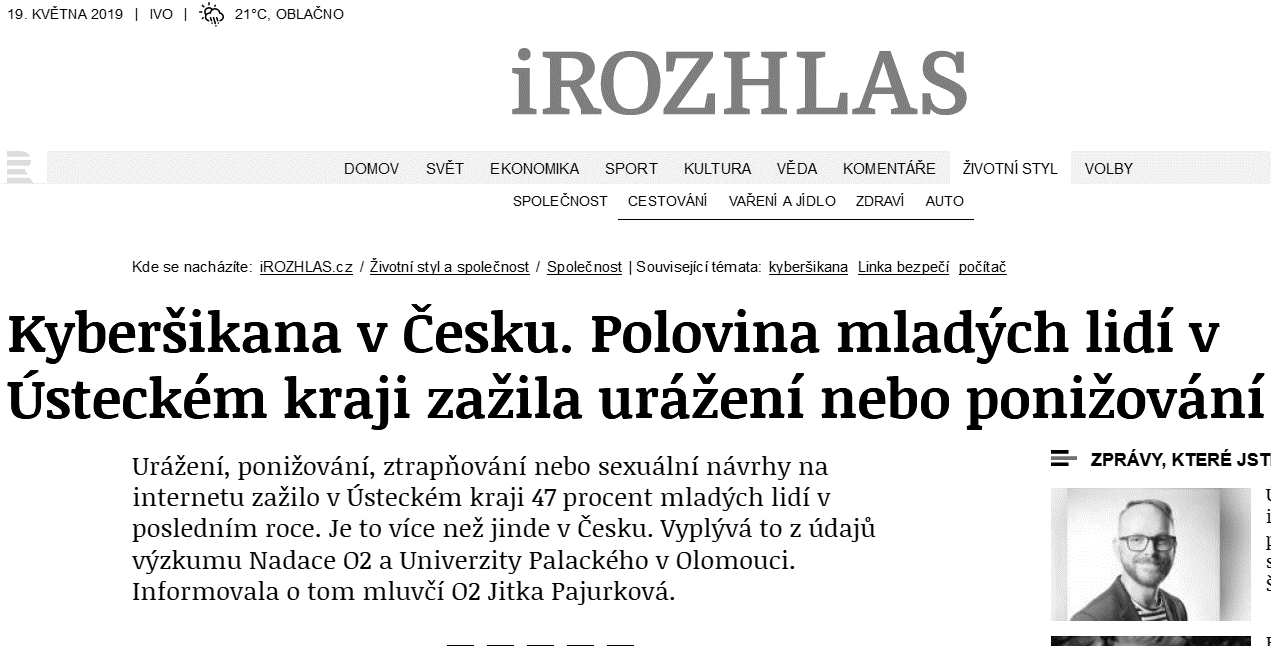 Kyberšikana a online obtěžování
„Intentional and aggressive act carried out through electronic media, which may be repetitive in nature“ (Nocentini et al., 2010; Tokunaga, 2010)

Různé formy(obdobně jako offline)
Verbální útoky, nadávky, vyhrůžky
Šíření osobních informací (nechtěné), publikování ubližujících materiálů
Krádež identity
Sociální exkluze
...
13
Kyberšikana a online obtěžování
Definice odvozena ze školní šikany (Olweus, 1991) 

O kyberšikaně mluvíme pokud jsou útoky:
Prováděny skrze internet či mobil
Jsou úmyslně zraňující
Jsou opakované
Mocenská nerovnováha – oběť se nemůže účinně bránit

….pokud tato kritéria nejsou naplněna – online obtěžování (nebo šířeji online agrese)
14
Kyberšikana a online obtěžování
„New bottle, old wine“?
What is „new“?

Časoprostorová neomezenost – nemožnost utéct
Distance 
Široké publikum (potenciálně)
Šíření materiálů, dostupnost, trvanlivost
 - často není účinná kontrola
Může být skrytá
15
Kyberšikana a online obtěžování
Nutno rozlišovat kyberšikanu a online obtěžování!
Rozdíly v prevalenci a důsledcích
Kyberšikana: méně častá, více závažná
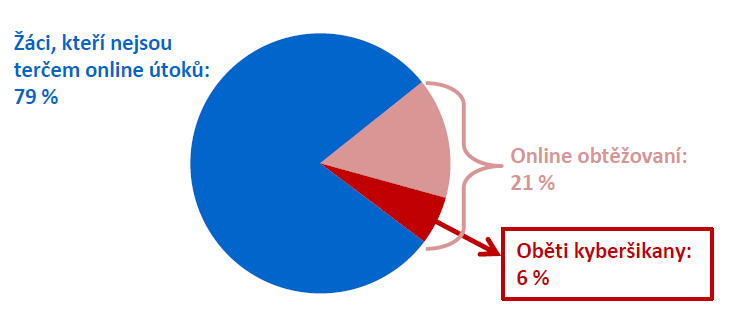 JMK: 79% bez viktimizace
21% obtěžování
6% oběti CB
http://irtis.fss.muni.cz/wp-content/uploads/2013/06/COST_CZ_report_II_CJ.pdf
16
Prevalence zkušeností s kyberagresí
Zdroj dat: EU Kids Online IV
dotazníkové šetření na 89 základních a středních školách v celé České republice 
říjen 2017 - únor 2018
2825 dětí a dospívajících ve věku 9-17 let, kteří používají internet
Prevalence zkušeností s kyberagresí
Někdy děti nebo dospívající někomu říkají nebo dělají hnusné nebo nepříjemné věci, které mu mají ublížit. To se může opakovat v průběhu několika dní anebo trvat delší dobu.
Může to zahrnovat:
dobírání si někoho způsobem, který se mu nelíbí
bití, kopání nebo strkání do někoho
ignorování někoho nebo záměrné vynechání někoho ze společných aktivit
Když se lidé chovají takto ošklivě nebo nepříjemně, může se to dít:
osobně (tváří v tvář)
přes mobilní telefon (zprávy, hovory, videoklipy)
na internetu (emaily, online zprávy, sociální sítě, diskuze)
Viktimizace
Nejčastěji forma: dostávání hnusných nebo nepříjemných vzkazů (82%)
8 % dětí a dospívajících se stalo obětí agrese na internetu alespoň jedenkrát za měsíc a častěji, 92 % méně často nebo vůbec.
Kritérium trvání/opakování:
92 % dětí a dospívajících s kyberšikanou nemá žádnou zkušenost nebo se jim něco takového stalo jen párkrát.
8 % dětí a dospívajících se stalo obětí agrese na internetu alespoň jedenkrát za měsíc a častěji, 92 % méně často nebo vůbec.
Kritérium trvání/opakování:
92 % dětí a dospívajících s kyberšikanou nemá žádnou zkušenost nebo se jim něco takového stalo jen párkrát.
+ Kritérium újmy:
5,5% dětí které byly viktimizovány „několikrát měsíčně“ a byly alespoň trochu „rozhozeny“
Agrese - útočníci
Kyberagrese
Kyberšikana
Intenzivnější průběh
Závažnější dopady
Zahrnuje i méně závažné incidenty
Více rozšířená
Překryv zkušeností online a offline
Většinou měřen s ohledem na viktimizaci, ale ukazuje se i u agrese
Většina studií uvádí překryv, mezi cca 60-90% 
Gradinger, Strohmeier, & Spiel, 2009; Hinduja & Patchin, 2012 ; Jose, Kljakovic, Scheib, & Notter, 2012; Juvonen & Gross, 2008; Salmivalli & Pöyhönen, 2012; Smith et al., 2008; Waasdorp & Bradshaw, 2015
EU Kids Online IV: 79% obětí kyberagrese zároveň obětí offline agrese
Doporučení: „…view of cyberbullying as a form of bullying, in line with other forms such as verbal, physical, and indirect/relational bullying.“ (Olweus & Limber, 2018)
Překryv agrese online a offline
Jedna událost odehrávající se ve více prostředích
Školní šikana

Vulnerabilita a náchylnost k viktimizaci a agresi – platí v obou prostředích
 Klasický příklad: nízký self-esteem u viktimizace (Kowalski & Limber, 2013)
Překryv agrese online a offline
Görzig, A. & Machackova, H. (2016). Cyberbullying in Europe: A review of evidence from cross-national data. In M. F. Wright (Ed.), A social-ecological approach to cyberbullying (pp. 295-326). Hauppauge: Nova Publishing. 

EU Kids Online II, 25 Evropských zemí, 25 142 dětí 9–16, April/October 2010

Analýza a syntéza outputů z projektu ohledně kyber a offline agrese
Překryv agrese online a offline
Překryv obou zkušeností u obětí i agresorů
Koreláty: 
Viktimizace: psychologické problémy (SDQ), sociální znevýhodnění (nízký SES, diskriminace), horší kvalita sociálních vztahů
Agrese: psychologické problémy (SDQ), sociální znevýhodnění (nízký SES, diskriminace), další offline rizika
Tyto faktory identifikovány i v dalších studiích na kyber a offline agresi (Guo, 2016; Hong, 2016; Kowalski & Limber, 2013; Vandebosch & Van Cleemput, 2009)
Překryv agrese online a offline
Koreláty specifické pro internetové prostředí typické jen pro zkušenosti s kyberagresí: 
Kyberviktimizace: větší intenzita užívání internetu, SNS, a mobilních zařízení, zkušenost se zneužitím osobních dat na internetu
Kyberagrese: užívání SNS (vlastní profil), více rizikových aktivit online, větší přesvědčení o schopnostech používat internet, lépe se vyjadřují online (I found it easier to be myself online, found it easier to talk about different and more private things online than I would offline)
Překryv agrese online a offline
Je nutno zvážit propojení zkušenosti online a offline

Existují faktory, které mohou zvyšovat riziko kyberagrese

Je nutno zvážit i možné mediační a moderační efekty s ohledem na používání technologií
Kyberšikana a online obtěžování
Důsledky – podobné jako u offline šikany
Internalizace, externalizace
Deprese, úzkostnost, sebevražedně myšlenky, bezmocnost
Sociální problémy
Problémy ve škole
Atd.
31
Kyberšikana a online obtěžování
Důsledky závisí na závažnosti
Nutno rozlišovat 
kyberšikanu a online obtěžování!
Obdobně závažná jako offline – někdy i horší
Zvláště pokud jsou použity audio/vizuální materiály (Sticca & Perren, 2013)

2) Propojenost online a offline šikany
Oběti a agresoři

Záleží i na zvládání - copingu
Machackova, H., Cerna, A., Sevcikova, A., Dedkova, L., & Daneback, K. (2013). Effectiveness of coping strategies for victims of cyberbullying. Cyberpsychology: Journal of Psychosocial Research on Cyberspace, 7(3), article 5. doi: 10.5817/CP2013-3-5
32
Kyberšikana a online obtěžování
Záleží na kontextu

Včetně reakcí ostatních – publika, přihlížejících

Zkušenost přihlížejících častější

EU Kids Online IV (2017/2018): 47% dětí 11-17 let
33
Kyberšikana a online obtěžování
Co mohou dělat (online i offline)?
Pomoci oběti: emočně, poradit jak se zachovat, konfrontovat agresora…
Podpořit agresora: přidat se, re-postovat, shareovat, lajkovat, komentovat…
Zůstat „pasivní“ - nejčastější


Proč zůstáváme pasivní?
34
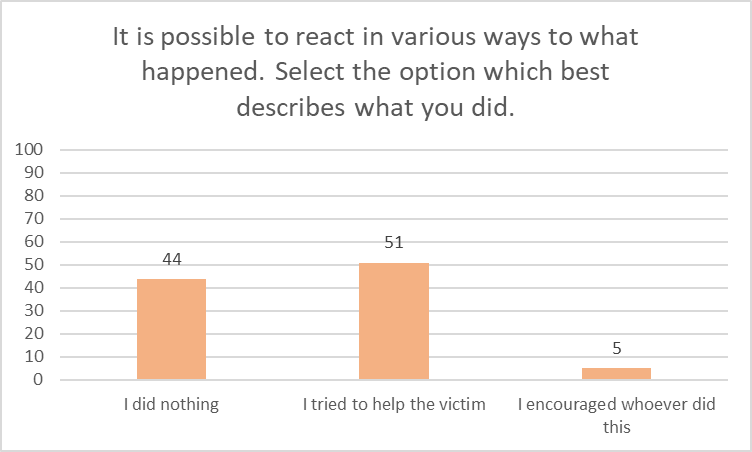 35
Kyberšikana a online obtěžování
Reakce – role osobnostních charakteristik
Empatie, prosociální tendence, vztah k aktérům, sebe-účinnost, pojímání agrese – a šikany a kyberšikany, sociální status…


Role kontextu – online prostředí
Co se může podílet na vnímání situace?
36
Domínguez-Hernández, F., Bonell, L., & Martínez-González, A. (2018). A systematic literature review of factors that moderate bystanders’ actions in cyberbullying. Cyberpsychology: Journal of Psychosocial Research on Cyberspace, 12(4), article 1. http://dx.doi.org/10.5817/CP2018-4-1
37
Specifika online prostředí
Asynchronní komunikace
Chybí mnoho vodítek

Distance, anonymita, neviditelnost….

Široké publikum

Materiály a informace – sdílení, lajkování

Metadata – „views“
38
Domínguez-Hernández, F., Bonell, L., & Martínez-González, A. (2018). A systematic literature review of factors that moderate bystanders’ actions in cyberbullying. Cyberpsychology: Journal of Psychosocial Research on Cyberspace, 12(4), article 1. http://dx.doi.org/10.5817/CP2018-4-1
39
Bystander Intervention Model (Latané & Darley, 1970)
01
02
03
04
05
Notice the event
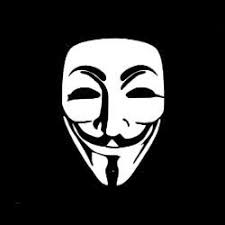 Anonymita
Interpret it as a problem
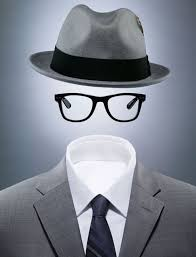 Assume personal responsibility
Neviditelnost
Know how to help
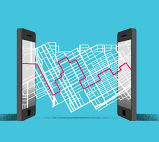 Vzdálenost
Implement the help